به نام خدا 
  


نام درس: معماری اسلامی

مدرس: طاهره اصغری


جزوه آموزش مجازی قسمت دوم 



منابع : سبک شناسی معماری ایرانی
آشنایی با معماری اسلامی 
نویسنده : دکتر پیرنیا



دانشجویان گرامی پیرو مطالب عنوان شده در کلاس حضوری این درس لطفا طبق ترتیب اتخاذ شده در جزوه مبادرت به مطالعه این درس همراه کتاب بپردازید.
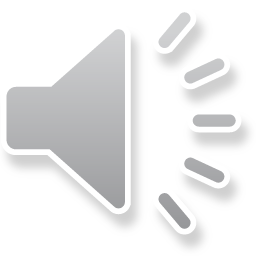 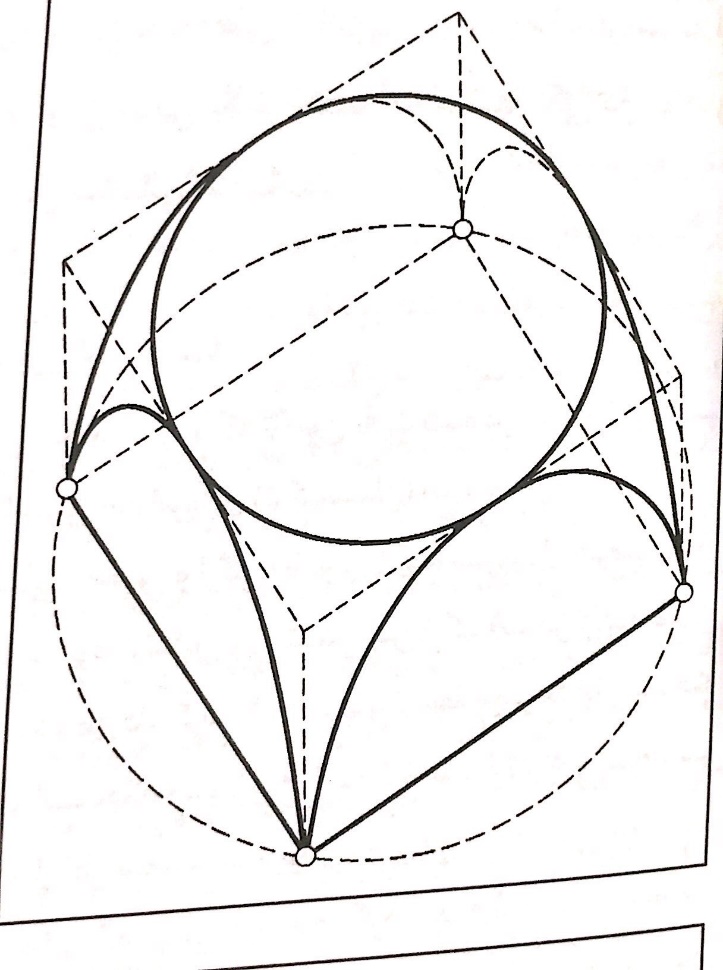 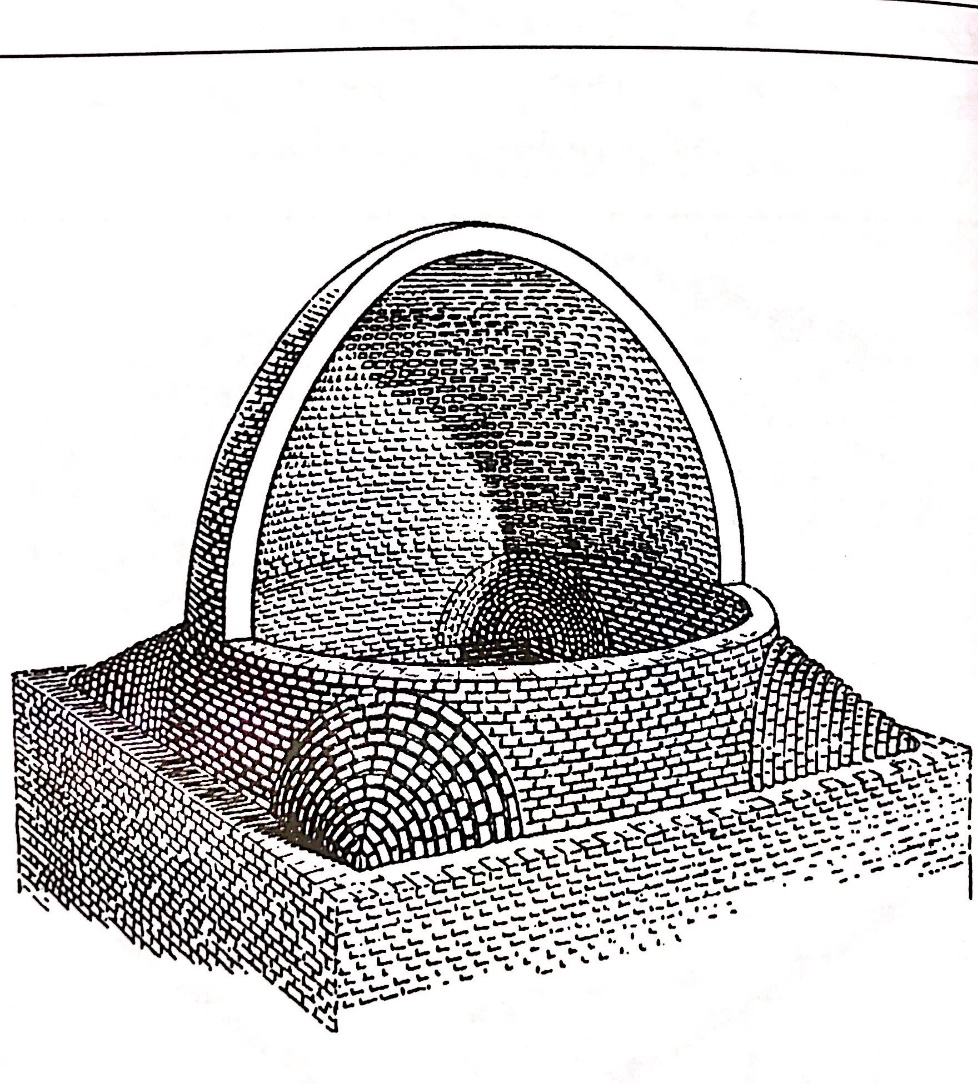 شیوه پارتی:

اشکانیان(250ق.م-224ب.م)

هنرومعماری اشکانی:

پارتیان دو کار مهم در معماری انجام دادند

   1.احداث گنبد بر روی فضای چهارگوش با استفاده از گوشواره(گوشه سازی)

  2.توسعه ایوان طاقدار
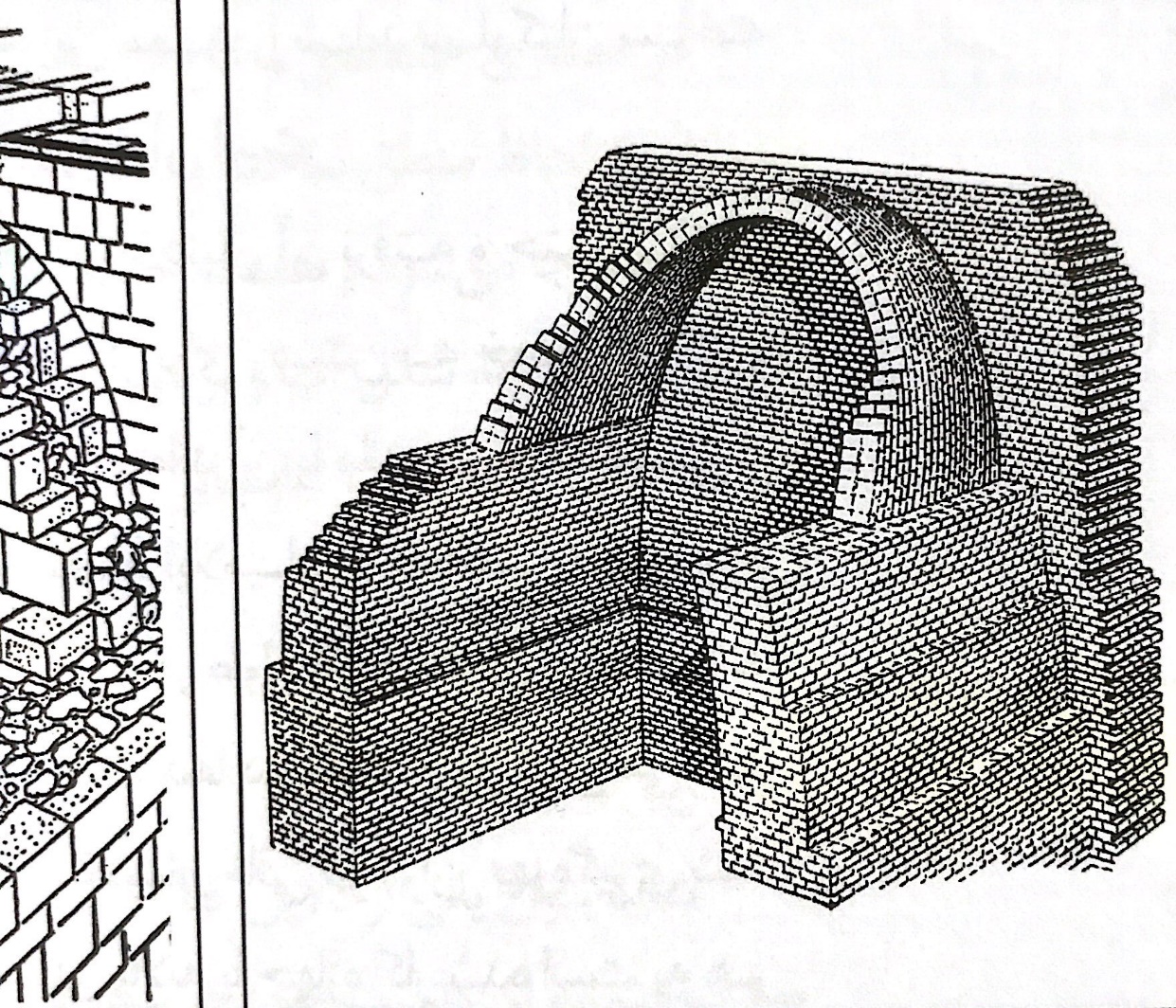 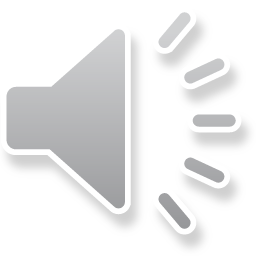 شیوه پارتی:

اشکانیان(250ق.م-224ب.م)




شهر وکاخ نسا(پارتا نیسا)











شهر وکاخ هترا(الحضر)
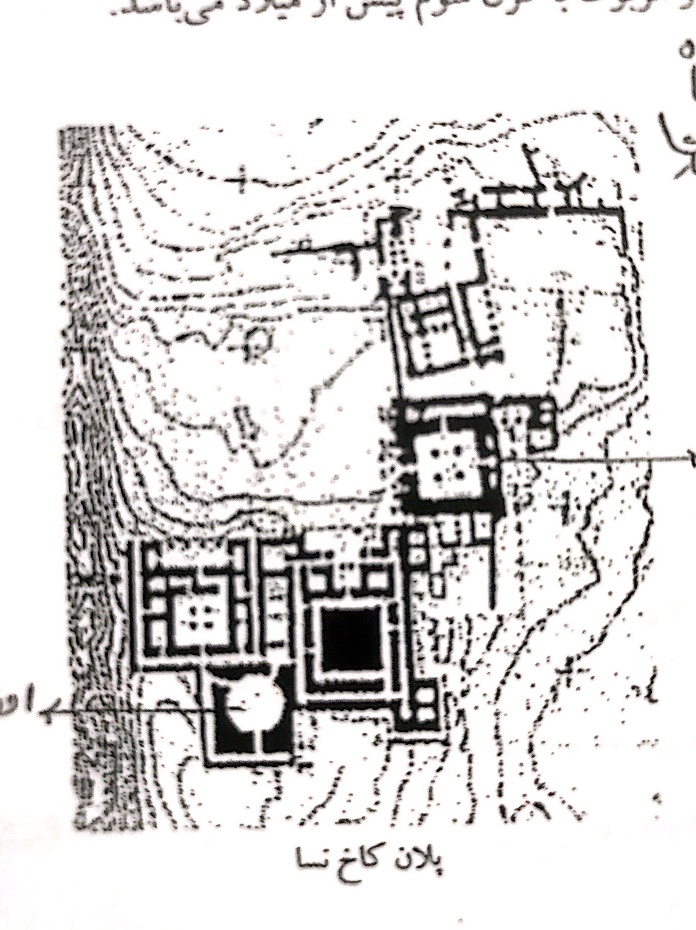 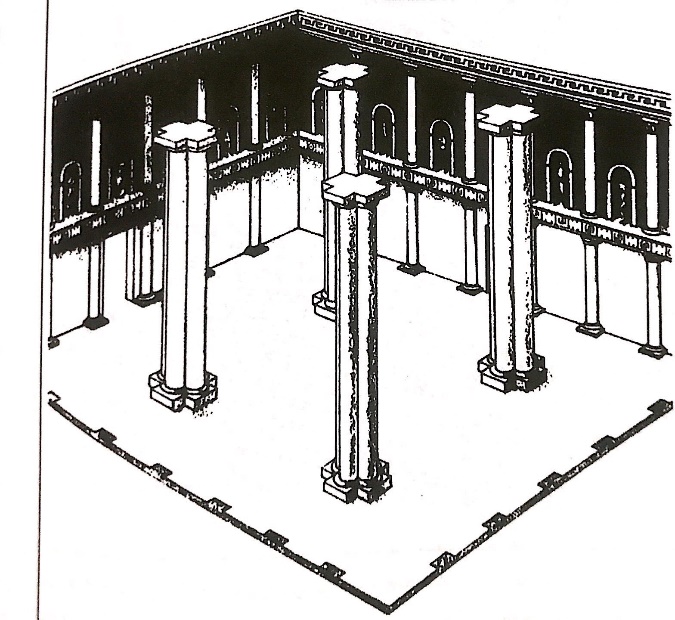 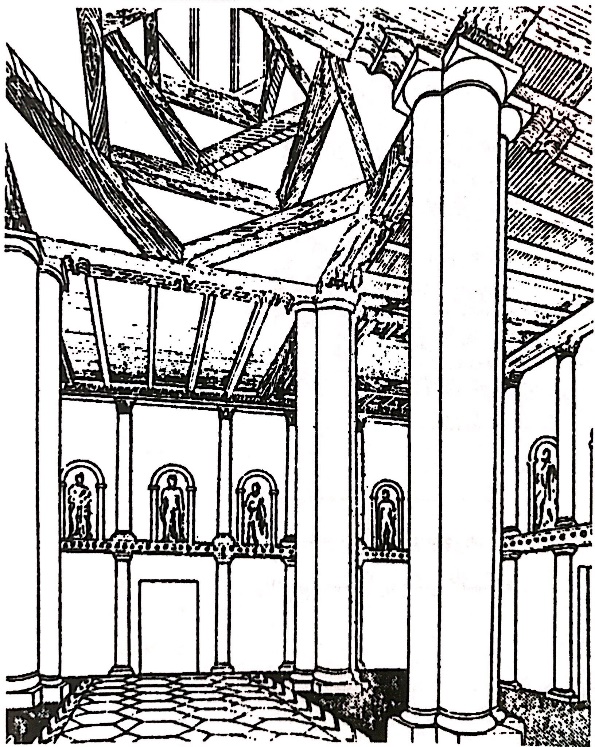 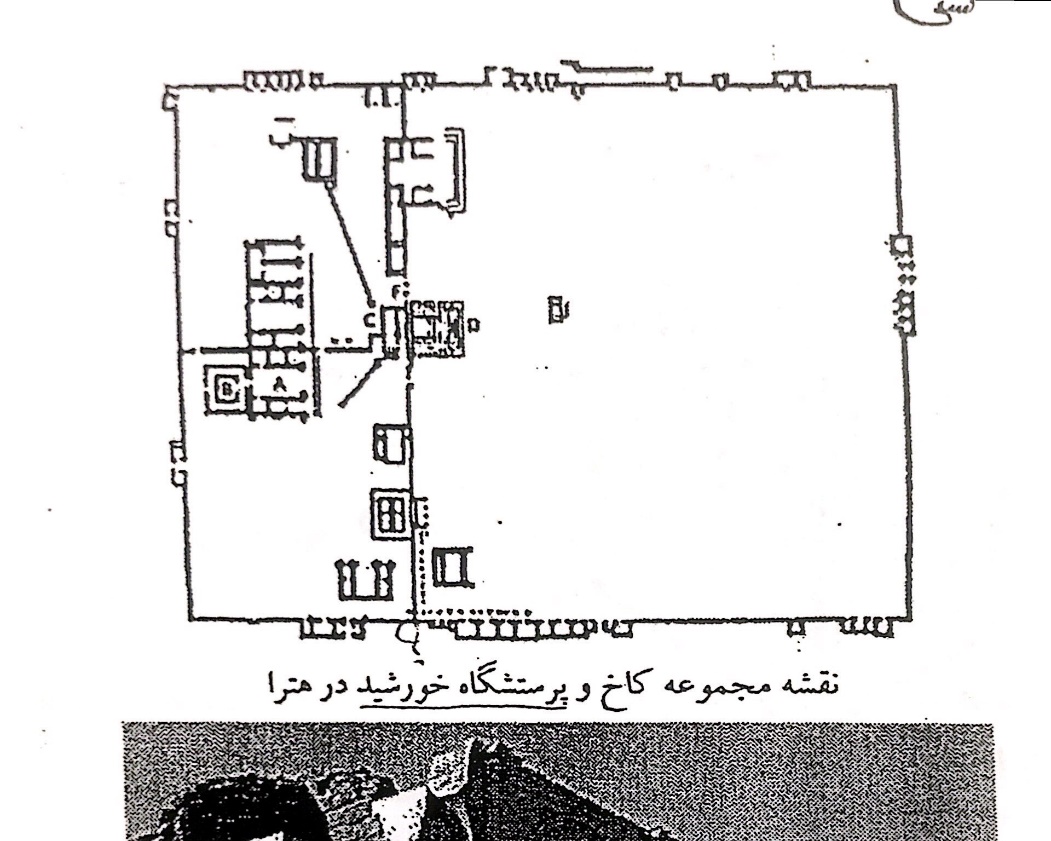 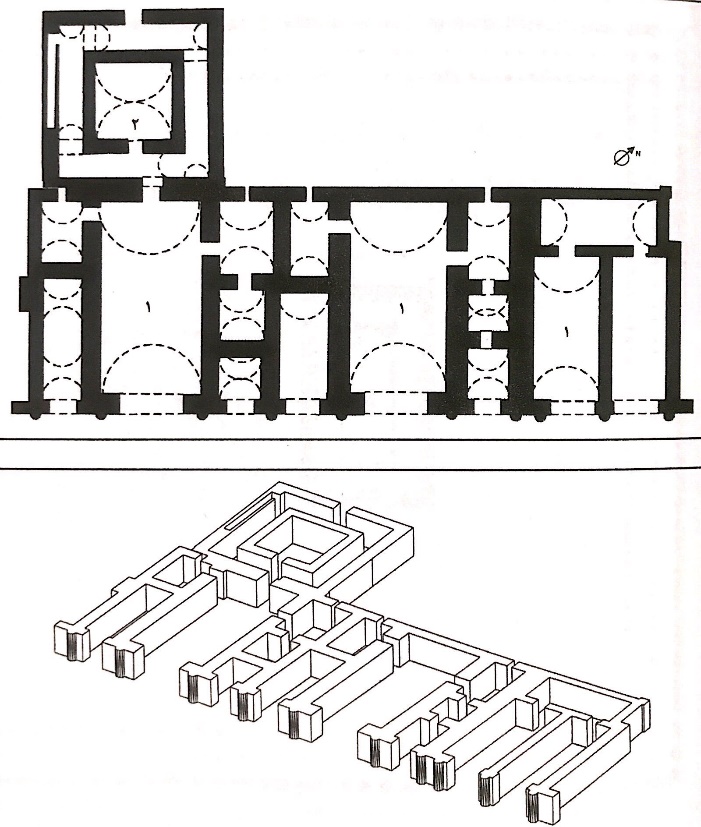 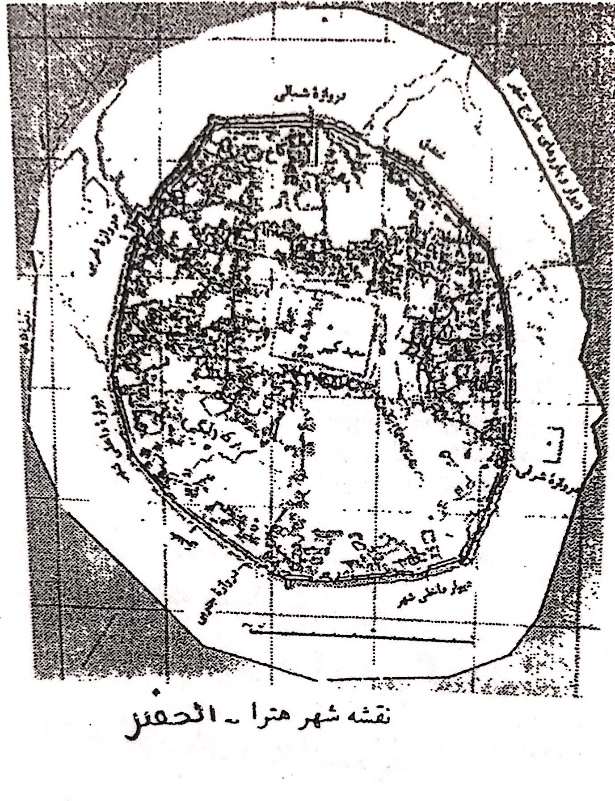 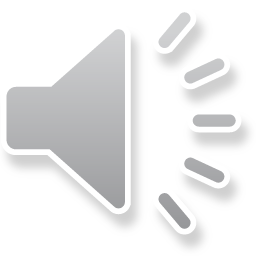 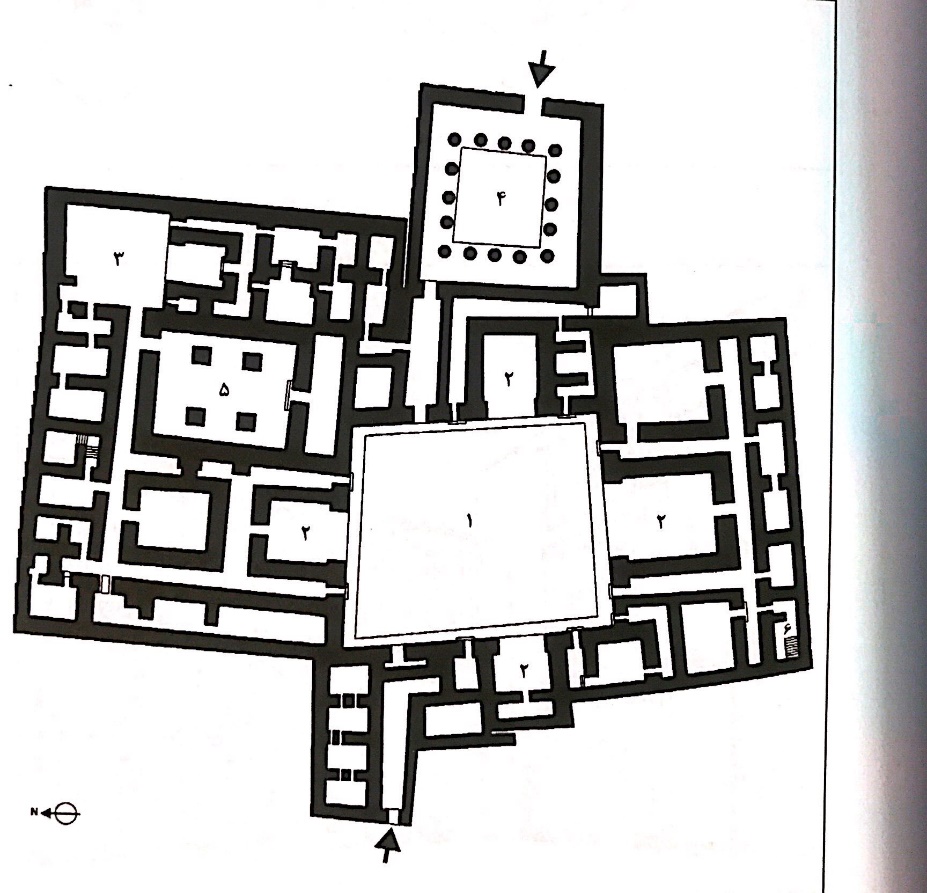 شیوه پارتی:

اشکانیان(250ق.م-224ب.م)

کاخ آشور












مجموعه کوه خواجه
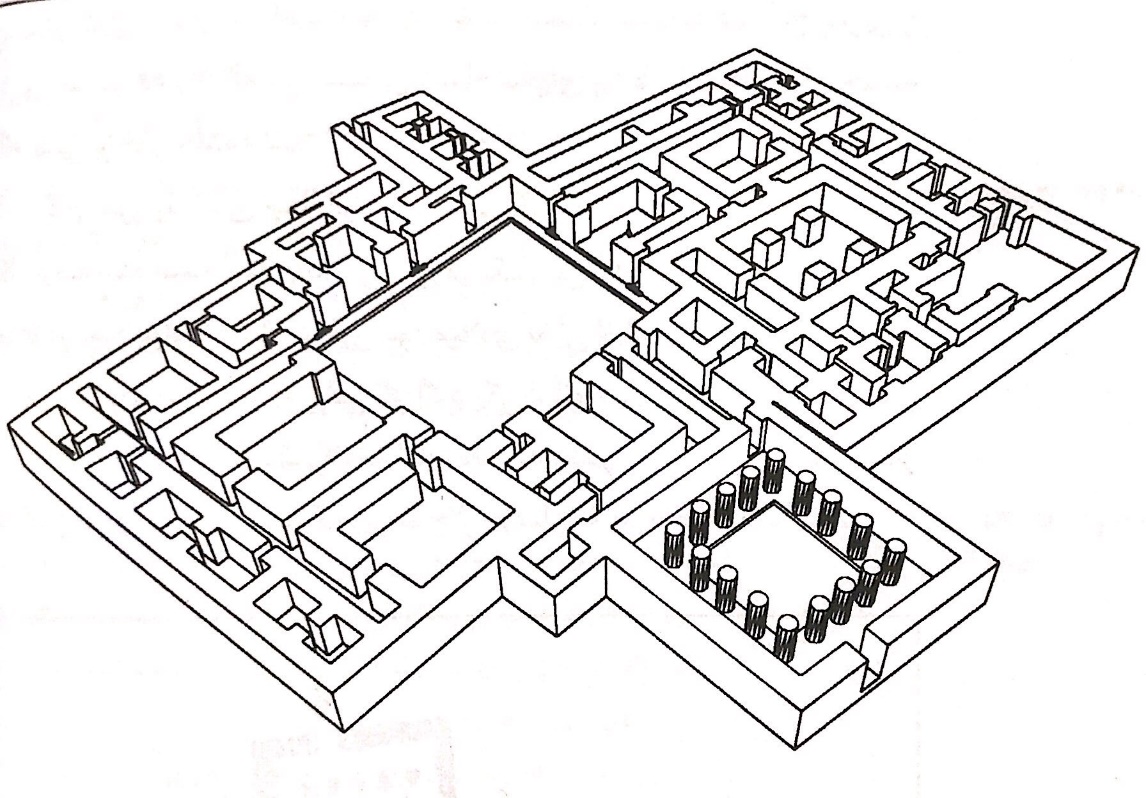 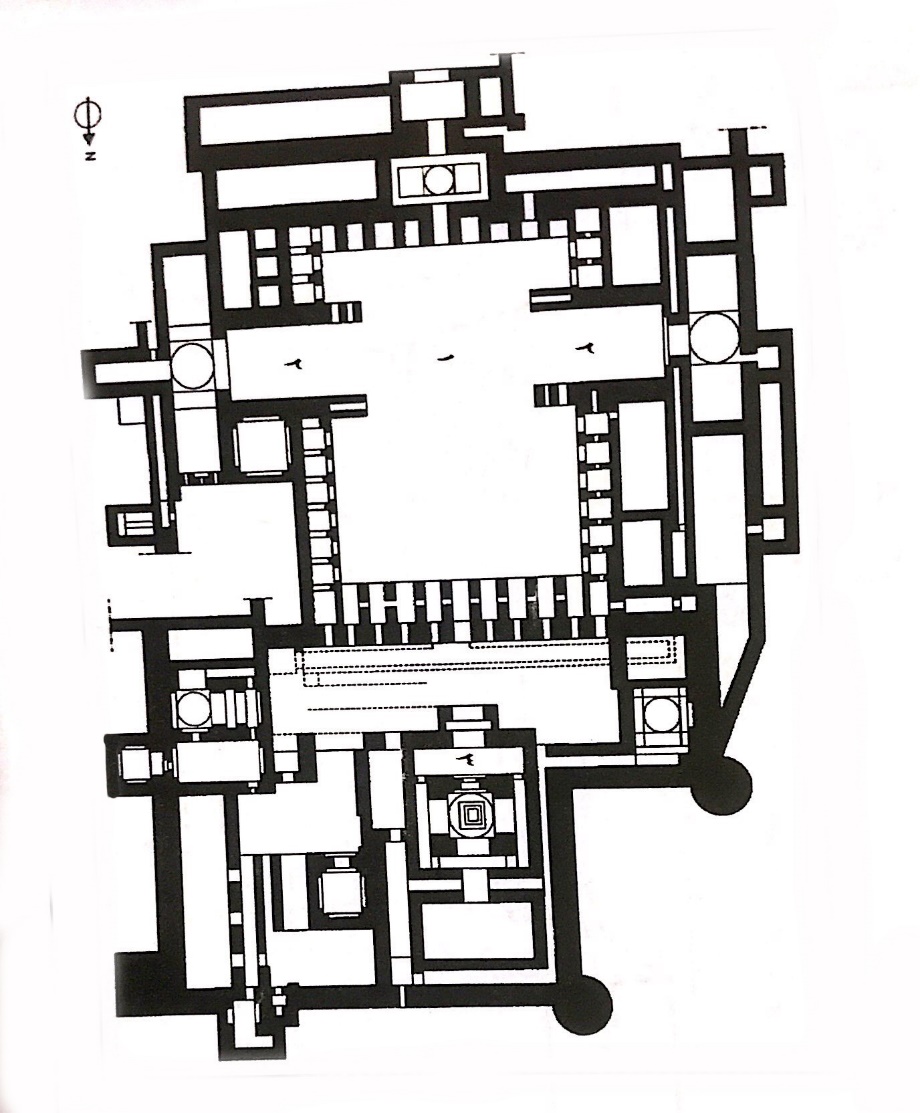 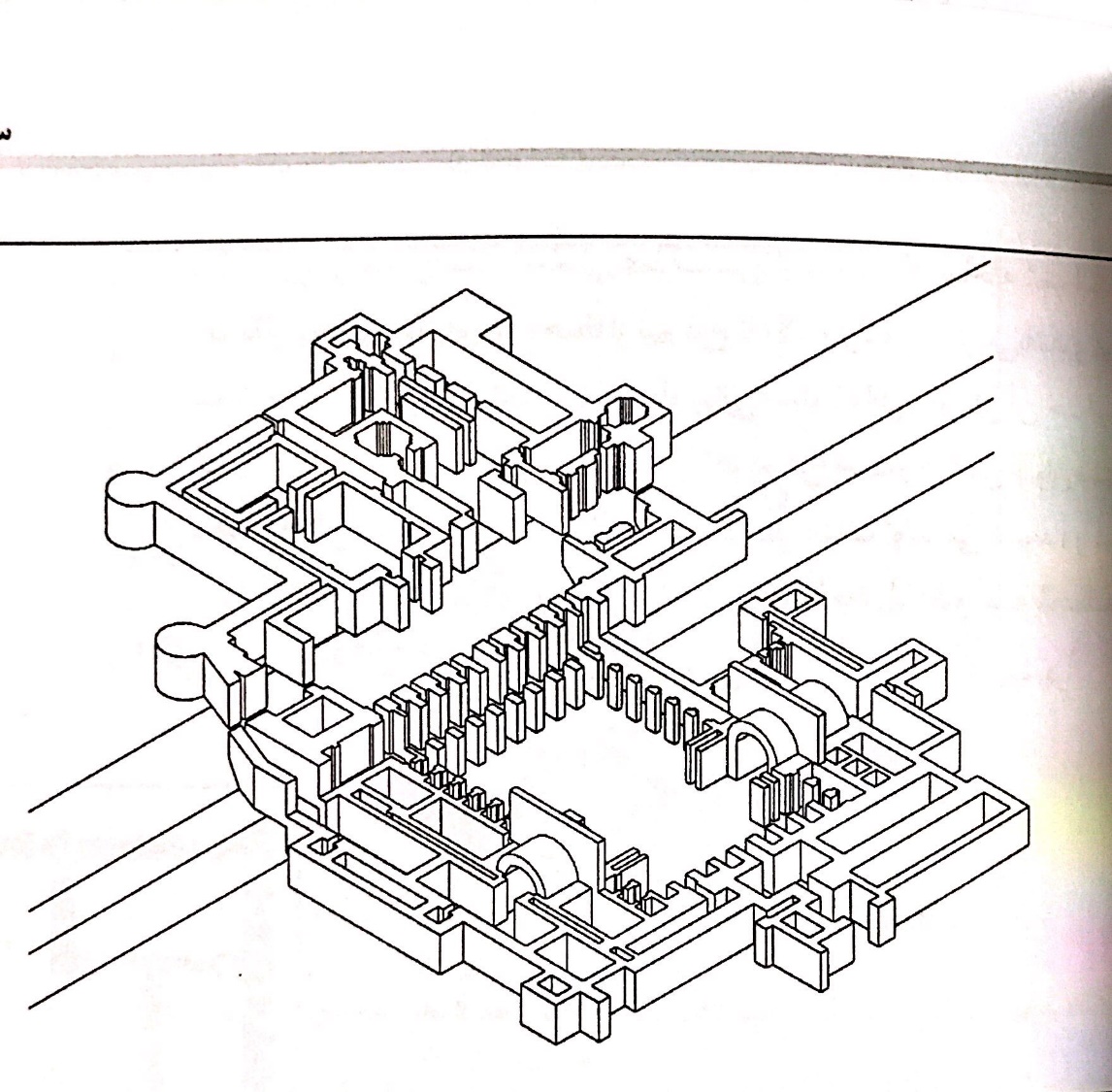 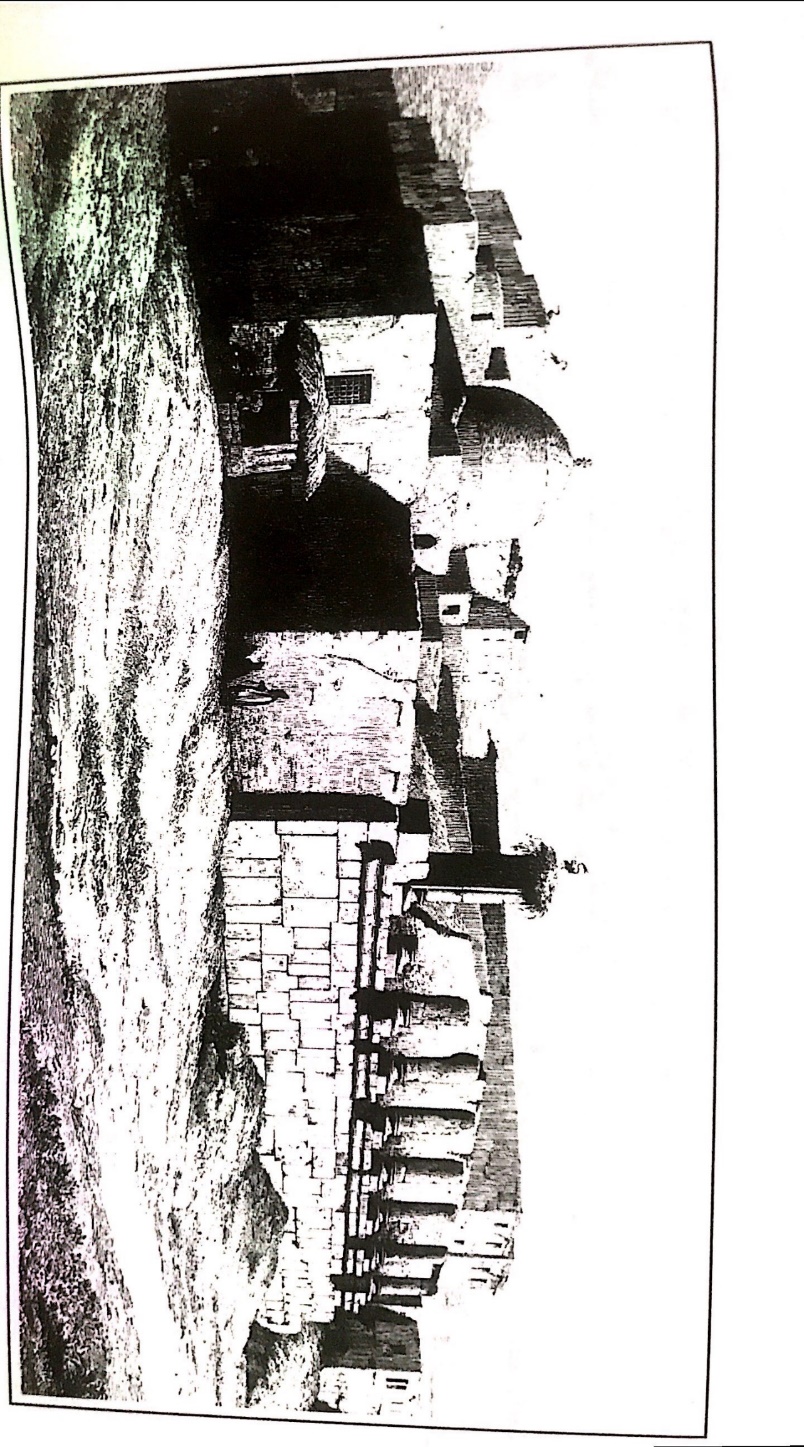 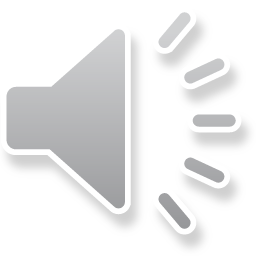 شیوه پارتی:

اشکانیان(250ق.م-224ب.م)

مجموعه کنگاور(معبد آناهیتا)

بر روی سکو

پلکان دو طرفه





آتشکده بازه هور

کهن ترین گنبد ایران
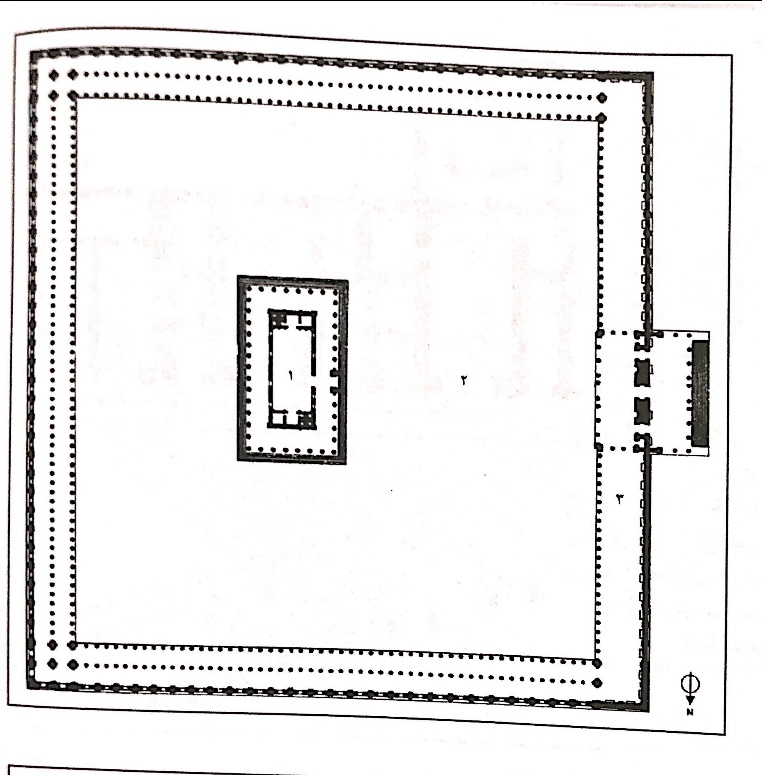 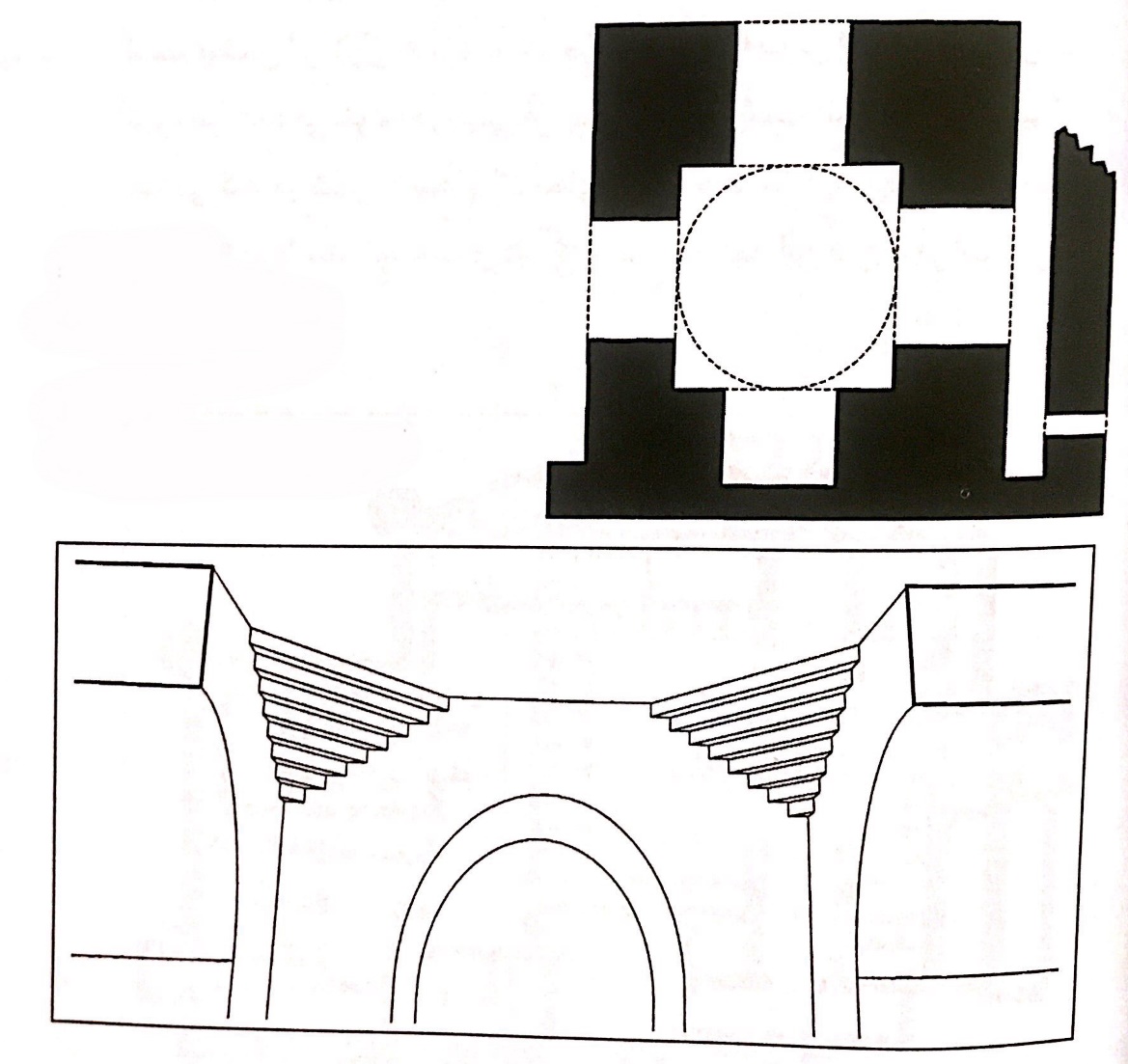